Unit 2
Unit title: The philosophy of transcendentalism 
We will be looking at the philosophy of transcendentalism both in its original context of the 1830s as well as in more modern texts, and discussing how different aspects of the philosophy are highlighted when it is presented in different genres/pieces of media by different people in different contexts.
Texts that will be studied: 
Essays/book excerpts by the founders of the movement/philosophy
Related poetry (mainly Emily Dickinson and Walt Whitman) and short stories (Nathaniel Hawthorne) from the time
a play from the early 1970s that depicts famous transcendentalists from the 1830s while connecting the philosophy to the Vietnam antiwar movement
Various versions of a true story about a modern adventurer who believed in transcendentalism (Into the Wild book, movie, documentary, websites, various articles, interviews, companion memoir excerpts, etc.)
Focus continued
We will focus on media issues such as:
-the differing structures of written and visual texts (like films)
-conventions of technological vs. print mediums
-the intended/target audience of different kinds of texts
-the ideological influence of these texts and this somewhat obscure philosophy
Transcendentalism
Transcend: to go beyond
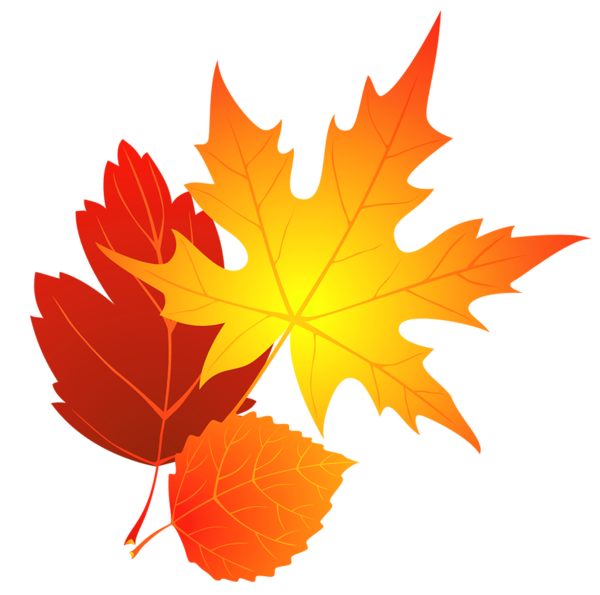 What is transcendentalism?
Philosophy that began in the 1830’s 
Mostly consisted of New Englanders (Transcendental Club of Boston, headed by Ralph Waldo Emerson)
Developed as a protest to the general state of culture and society; they were particularly disillusioned with industrialization and how it seemed to spell the death of individualism
Struggled with how to define spirituality and religion
Broadened into a literary and artistic movement as well
Principles of transcendentalism
Transcendentalists believed that…
God gave humankind the gifts of intuition, insight, and imagination
There is inherent goodness and truth in both humans and nature
The soul of each individual is identical with the soul of the world and contains what the world contains (Over-Soul)– think “circle of life” or “colors of the wind” (yay Disney)
Society and its institutions—particularly organized religion and political parties—ultimately corrupt the purity of the individual 
Humans are at their best when truly "self-reliant" and independent
Self-reliant individuals are the only ones able to form a true, thriving community
Our judgment can be clouded by outside forces (mainly materialism)
These radical ideas of the time…
profoundly influenced American literature, as it became more reflective and inspired by nature and experience (took on a journal-writing style)
championed the individualism and self-reliance that America became known for
Was a reaction to…
Rationalism
Manifest Destiny/territorial expansion
Industrialization
Calvinism (i.e. Puritanism)
Agreed with…
Social reforms such as women’s rights and anti-slavery (abolitionist) movements
Has its roots in…
German idealism and philosophy, specifically Immanuel Kant
Romanticism
Famous American Transcendentalists
Ralph Waldo Emerson – wrote essays “Nature” and “Self-Reliance”
Henry David Thoreau – wrote book Walden and essay “Civil Disobedience”
Louisa May Alcott – wrote Little Women
Nathaniel Hawthorne – wrote The Scarlet Letter (although he is widely known as an anti-transcendentalist as well; more on that later)
Walt Whitman – poet
Emily Dickinson – poet
John Muir – founded the Sierra Club and devoted his life to the preservation of forests
Jack London- American author who wrote The Call of the Wild and White Fang
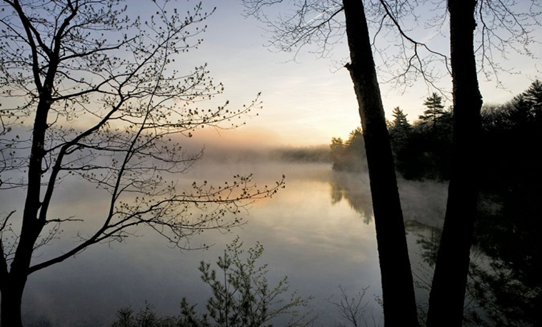 “John Inglefield’s Thanksgiving”
Make sure you understand the content and context of the story. Anything that seems significant in revealing plot, conflict, and time period/location/culture, mark down as you read.
Annotate for how the language reveals Nathaniel Hawthorne’s transcendentalist beliefs, and/or his struggle with them versus Puritanism. In particular, attention to certain symbols is very important, as well as a light v. dark motif.
Lastly, determine why Prudence is shunned by her family. There is a clear hint in the last paragraph.
Letter to peers (~20 min)
Write a concise letter to your group members about the transcendentalist ideal/principle that speaks to you the most. 
Address it to “fellow IB student” or something else general and sign your name at the end.
In the letter, discuss your interpretation of the principle, making sure to cover the following ideas:
What is its relevance today in terms of your personal philosophy and/or what you see in society?
What did Emerson have to say about the principle? Use examples from “Nature” and/or “Self-Reliance” to demonstrate. To what extent do you agree or disagree with his view?
What did Thoreau have to say about the principle? Use examples from Walden and/or “Civil Disobedience” to demonstrate. To what extent do you agree or disagree with his view?
*Resources you will likely need as you compose the letter: intro notes, “Nature”, “Self-Reliance”, Walden, “Civil Disobedience”, quotes graphic organizer.
Letter responses
Rotate the letters through your group in order to read and provide a brief response to as many as you can in the time allotted.
Skip a line from where the person left off, write on the back, or attach a separate paper if needed. Sign your name after your comment!
You may respond however you like, but make sure to explain yourself and expand upon the original letter writer’s thoughts- don’t just say “I agree” or “I disagree”.